Betreten von abgeschlossenen elektrischen Betriebsstätten
R.O.E. GmbH | Stand: 03.2024 Rev6
1
In diesem Modul lernen Sie unter anderem
Wie Gefahrenbereiche gekennzeichnet werden
Was die Annäherungszone ist
Was „Schutz durch Abstand“ bedeutet
2
Definition einer Abgeschlossenen elektrischen Betriebsstätte
Abgeschlossene elektrische Betriebsstätte:
Ein Raum oder Ort, der ausschließlich zum Betrieb elektrischer Anlagen dient und unter Verschluss gehalten wird, es ist ein Bereich, der nur von Elektrofachkräften und elektrotechnisch unterwiesenen Personen betreten werden darf. Laien dürfen diesen Bereich nur in Begleitung von Elektrofachkräften oder elektrotechnisch unterwiesenen Personen betreten.
Abgeschlossene elektrische Betriebsstätten, müssen verschlossen gehalten werden. Die Schlüssel, inklusive elektronischer oder digitaler Codes, sollen so aufbewahrt werden, dass sie nicht von unbefugten Personen zugänglich sind. Diese Bereiche dürfen nur von beauftragten Personen geöffnet oder betreten werden. 
Der Zutritt ist Elektrofachkräften und elektrotechnisch unterwiesenen Personen gestattet, während Laien diesen Bereich nur in Begleitung von Elektrofachkräften oder elektrotechnisch unterwiesenen Personen betreten dürfen.
Siehe: VDE 0105-100 - 3.1.101 und VDE 0105-100 Abs. 4.3

ANMERKUNG 
Hierzu gehören z. B. abgeschlossene Schalt- und Verteilungsanlagen, Transformatorzellen, Schaltfelder, Verteilungsanlagen in Blechgehäusen oder in anderen abgeschlossenen Anlagen, Maststationen.
3
Beispiele einer Abgeschlossenen elektrischen Betriebsstätte
Schalt- und Verteilungsanlagen
An den Zugängen muss das Warnschild mit dem Warnzeichen W012 gemäß der technischen Regel für Arbeitsstätten ASR A1.3 angebracht werden. Zudem sollten diese Warnschilder an leicht entfernbaren Abgrenzungen wiederholt werden.
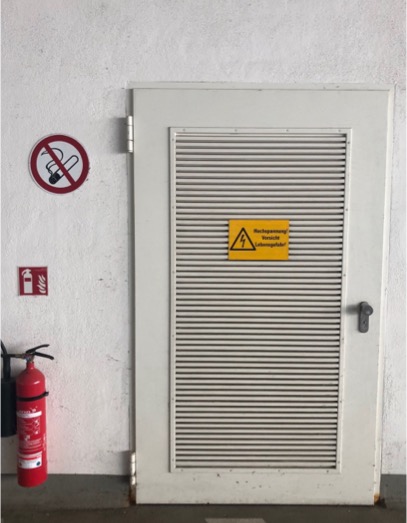 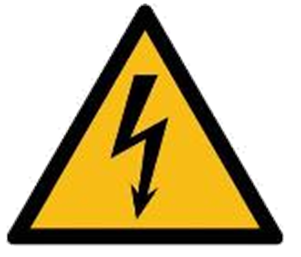 Quelle: R. O. E. GmbH
4
Beispiele einer Abgeschlossenen elektrischen Betriebsstätte
Quelle: R. O. E. GmbH
5
Beispiele einer Abgeschlossenen elektrischen Betriebsstätte
Der Zugang zu abgeschlossenen elektrischen Betriebsstätten ist stets zu gewährleisten.
Das Lagern von Werkzeugen oder Material in abgeschlossenen elektrischen Betriebsstätten ist untersagt.
Quelle: R. O. E. GmbH
6
Arbeiten in der Nähe unter Spannung stehender Teile
VDE 0105-100
7
Arbeiten in der Nähe unter Spannung stehender Teile – Arbeitsmethoden
Arbeiten in der Nähe Spannung führender Teile 
„umfasst alle Tätigkeiten, bei denen der Arbeitende mit Körperteilen oder Werkzeugen, Ausrüstungen und Geräten in die Annäherungszone eindringt, die Gefahrenzone jedoch nicht erreicht.“ (VDE 0105-100)
Unter Spannung stehendes Teil
blanke spannungsführende Betriebsmittel
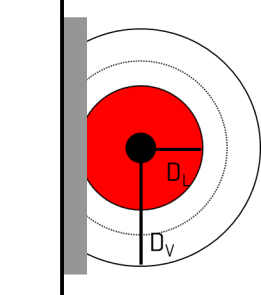 Gefahrenzone (DL)
beim Eindringen ohne Schutzmaßnahmen kein ausreichender Isolationspegel: elektrische Gefährdung!
Annäherungszone (DV)
begrenzte Bereiche 
- für elektrotechnische Arbeiten 
- für nichtelektrotechnische Arbeiten
mit angewandten Schutzmaßnahmen
Schutzvorrichtungen, Abdeckungen, Kapselungen
isolierende Schutzvorrichtung
Begrenzung der Gefahrenzone
8
Arbeiten in der Nähe unter Spannung stehender Teile – Zoneneinteilung
Gefahrenzone:
Die Gefahrenzone umschließt unter Spannung stehende Teile. Die äußere Grenze dieser Zone wird vom aktiven Teil aus gemessen. 
Unter 1000 V, also im Bereich der Niederspannung ist die äußere Grenze das Teil selber, also z. B. der blanke Draht.
über 1000 V, also im Bereich der Mittel- und Hochspannung, ist der Bereich der Gefahrenzone größer, da es wegen der hohen Spannung zu einem Überschlag durch die Luft kommen kann.
9
Arbeiten in der Nähe unter Spannung stehender Teile – Zoneneinteilung
Quelle: DGUV Vorschrift 3, Tabelle 101: VDE 0105-100
10
Arbeiten in der Nähe unter Spannung stehender Teile – Zoneneinteilung
Annäherungszone:
Die Annäherungszone umschließt die Gefahrenzone. 
Die Grenze des einzuhaltenden Abstandes wird  auch hier definiert durch die Spannungsebene. 
Es werden aber Unterschiede gemacht, ob die arbeitende Person über die Gefahren des elektrischen Stroms unterrichtet ist oder nicht: 
Die Annäherungszone für Laien ist größer als die Annäherungszone für Elektrofachkräfte (EFK) oder Elektrotechnisch unterwiesene Personen (EuP).  
Daher gelten für elektrotechnische Arbeiten andere Schutzabstände als für nicht elektrotechnische Arbeiten.
11
Arbeiten in der Nähe unter Spannung stehender Teile – Zoneneinteilung (Annäherungszone)
Die zulässigen Annäherungen (Schutzabstände, Annäherungszone) dürfen nicht unterschritten werden!
Nebenstehende Schutzabstände gelten für Tätigkeiten von Elektrofachkräften oder elektrotechnisch unterwiesenen Personen bzw. für unter deren Aufsicht ausgeführte Arbeiten
Quelle: DGUV Vorschrift 3, Tabelle 102, VDE 0105-100
12
Arbeiten in der Nähe unter Spannung stehender Teile – Zoneneinteilung
Folgende Schutzabstände gelten bei nicht elektrotechnischen Arbeiten (Arbeiten im Bereich einer elektrischen Anlage, z. B. Bau- und Montagearbeiten, Erdarbeiten, Reinigen, Anstrich usw.) in der Nähe von unter Spannung stehenden aktiven Teilen:
Quelle: DGUV Vorschrift 3, Tabelle 103, VDE 0105-100
13
Arbeiten in der Nähe unter Spannung stehender Teile – Schutz durch Abstand
Abstand oder Aufsichtsführung
Wenn Schutz durch Abstand und Aufsichtsführung angewandt werden soll, muss für diese Methode mindestens Folgendes festgelegt sein:
der sichere Abstand, wobei Art und Umstände der Arbeiten sowie die Nennspannung der Anlage zu berücksichtigen sind
anzuwendende Kriterien für die Auswahl des Personals, das für die Ausführung der Arbeiten benötigt wird
während der Arbeit zu beachtende Vorgehensweise, die das Erreichen der Gefahrenzone ausschließt.

Schutz durch Abstand
Diese Methode wird angewendet, wenn ein Abdecken oder Abschranken der spannungsführenden Teile nicht möglich ist.
14
Was Sie jetzt wissen sollten
Wie Gefahrenbereiche gekennzeichnet werden
Was die Annäherungszone ist
Was „Schutz durch Abstand“ bedeutet
15